ESS Safety Codes and Explosion Prevention
October 15, 2021
Matthew Paiss
Technical Advisor
PNNL-SA-167563
[Speaker Notes: Image: Abstract Data Visualization – Stock Photo]
Presenter BioMatthew Paiss | Technical Advisor
PNNL ESS Safety Lead
Primary representative to NFPA 855, UL 9540, UL1974, and IEC TC120
Delivered PV+ESS training to >8,000 AHJ’s, Responders, and Integrators
28 yrs Emergency Response Experience
Solar PV manufacturing (Arco Solar circa 1982)
PNNL-SA-167563
October 15, 2021
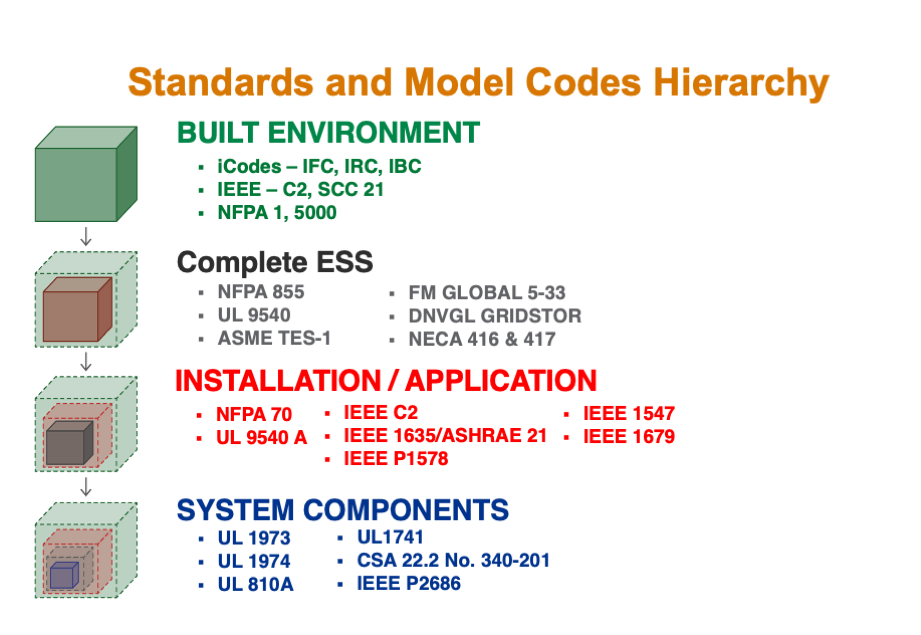 PNNL-SA-167563
October 15, 2021
[Speaker Notes: This slide represents the different C&S that directly affect the design, installation, and maintenance of ESS.  Beginning at the built environment, there are codes that address the building fire & life safety systems protecting the building and its occupants. These include the suite of codes known as the I Codes. IFC, IBC, IRC, NFPA’s Fire Code, and the National Electric Safety Code followed by many regulated utilities.

Next are product standards that address ESS equipment, and communication standards such as UL 9540 and the new MESA standard for communications with Charlie Vartanian has played a key role in developing.

When ESS are placed into service, there are a variety of C&S that guide the installation such as the NEC (NFPA 70), NFPA 855, NESC, and additional guides for recommended practices from organizations such as DNV-GL, NECA, and FM Global.

ESS must be listed to UL 9540 and that assumes that the batteries are listed to UL 1973, inverters to UL 1741, and interconnection requirements covered by IEEE 1547, and performance criteria under IEEE 1679.

The area of second life use (from EV to stationary use) is addressed in UL 1974 by setting minimum re-certification requirements for facilities performing this work.  This is an area in need of more work and clarification to process the expected thousands of batteries at EOL in EV use.]
NFPA 855
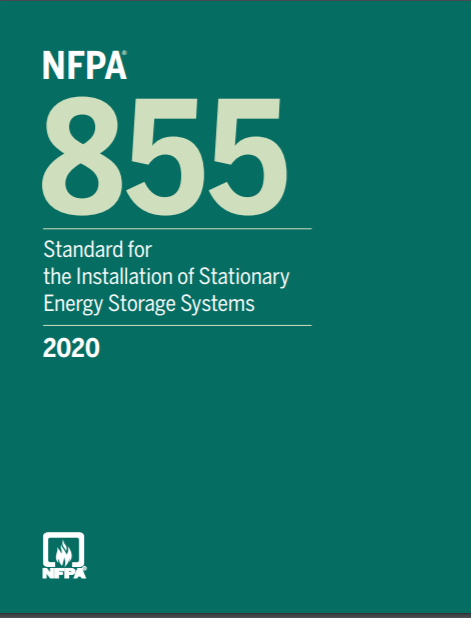 2020 NFPA 855 Standard for the Installation of ESS
In revision for 2023 update
Covers 
Installation
Commissioning 
O & M
Emergency Response
Decommissioning
PNNL-SA-167563
October 15, 2021
[Speaker Notes: This addresses the primary standard addressing ESS. Discuss the gaps in representing all stakeholders, etc…]
International Fire Code (IFC)
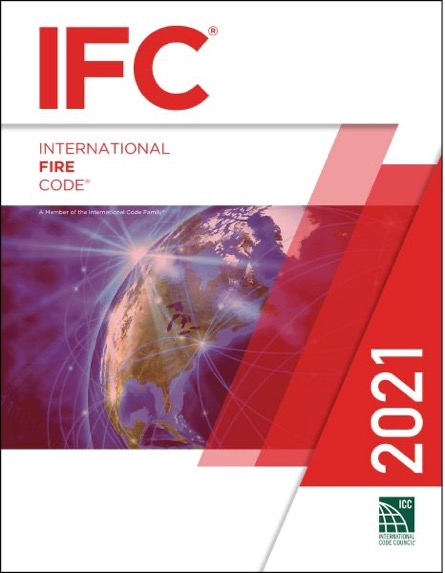 2021 International Fire Code
Section 1207
Changes from 2018 
Scope ads O&M, retrofit, commissioning, decommissioning
Exemption for telecom using Pb & NiCd @ < 60VDC
Suppression system based on 9540a
Dedicated/Non-dedicated use buildings
Explosion control: NFPA 68 or 69
PNNL-SA-167563
October 15, 2021
[Speaker Notes: This addresses the primary standard addressing ESS. Discuss the gaps in representing all stakeholders, etc…]
Driver for Listed ESS is Fire Code
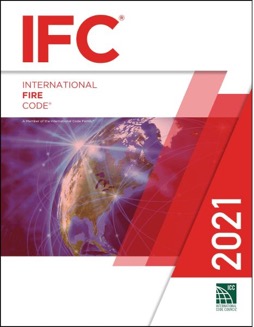 +
Bottom line is NFPA 855 is key ESS safety document and require listing to UL 9540
PNNL-SA-167563
October 15, 2021
Hazard Mitigation Analysis
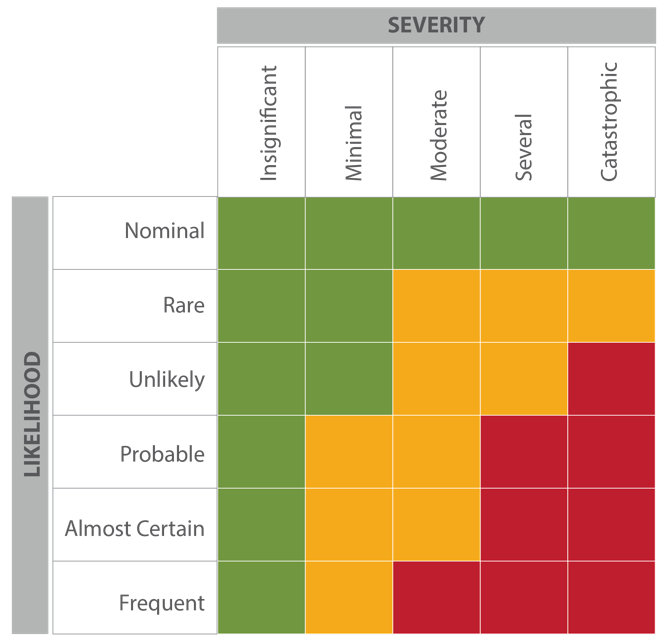 The HMA evaluates single fault failures 
Thermal runaway in a single battery array
Failure of the energy management system
Failure of ventilation system
Voltage surges on the primary side
Short circuits on the load side of the batteries
Failure of the smoke or gas detection, fire suppression

The fire code official can approve deviations or new ESS technologies based on the HMA.
PNNL-SA-167563
October 15, 2021
Size, Separation & MAQ Limits
Other arrangements       based on large scale fire  testing to UL9540a
Max 50 kWH
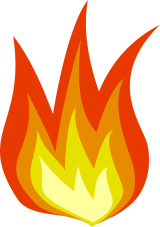 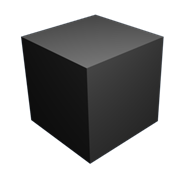 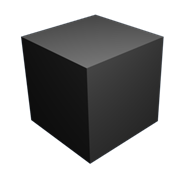 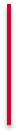 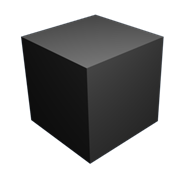 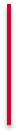 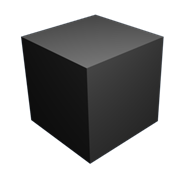 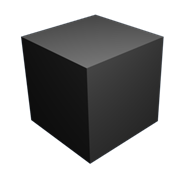 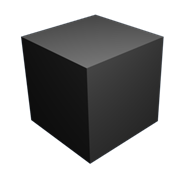 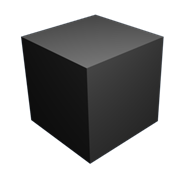 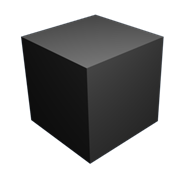 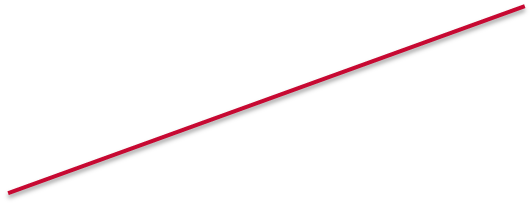 Spaced min. 3 ft. from other units and from walls
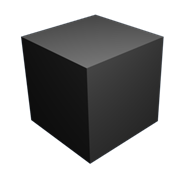 Max. 600 KWh aggregate/fire area
8
PNNL-SA-167563
October 15, 2021
NFPA 855 Explosion Control
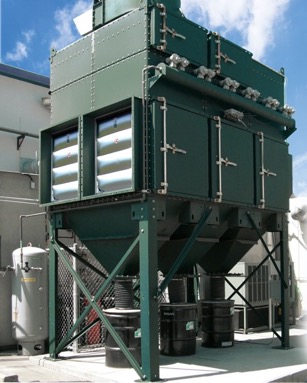 Three options for meeting requirement:

NFPA 68 – Deflagration Venting.
Blow-out panels to protect structure from explosion based on max gas production in cell tests.

NFPA 69 – Deflagration Prevention.
Exhaust system designed to keep below 25% of LEL in area.

Engineered Cabinet – Based on Large Scale Fire Test has shown that no pressure waves will occur and no projectiles can be ejected.
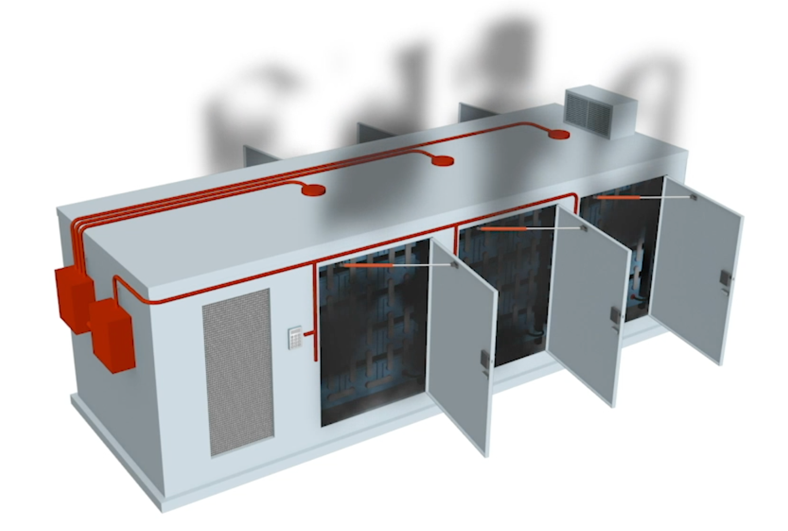 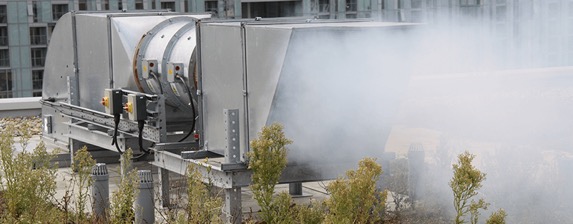 PNNL-SA-167563
October 15, 2021
Reducing Explosion Risks is Key Gap
Credit: Business Korea.
An energy storage system fire and explosion at a solar power facility in Hongseong, South Chungcheong Province, on April 6.
PNNL-SA-167563
October 15, 2021
IntelliVent: ESS Safety Venting System
October 15, 2021
PNNL-SA-167563
[Speaker Notes: Stock Image]
Background
Lack of exhaust ventilation was identified as leading gap in APS incident.  Other explosions will occur in similarly designed systems.
Deflagration prevention lacking in most systems.
Listing to 9540 costly for large systems due to 9540a fire testing.
PNNL-SA-167563
October 15, 2021
Explosion Control
Providing deflagration venting is a late-stage measure. Does not eliminate flammable gases prior to explosion
Deflagration prevention is the key!
But…smaller volume cabinets make exhaust ventilation even more challenging
Exhausting must occur rapidly
PNNL-SA-167563
October 15, 2021
UL Demonstration Summary
https://ulfirefightersafety.org/docs/UL9540AInstallationDemo_Report_Final_4-12-21.pdf
UL AND THE UL LOGO ARE TRADEMARKS OF UL LLC © [YEAR OF PUBLICATION].  ALL RIGHTS RESERVED.  THIS DOCUMENT MAY NOT BE COPIED WITHOUT WRITTEN PERMISSION FROM UL AND ONLY IN ITS ENTIRETY.  THE DOCUMENT IS FOR GENERAL INFORMATION PURPOSES ONLY AND IS NOT INTENDED TO CONVEY LEGAL OR OTHER PROFESSIONAL ADVICE.  THE INFORMATION PROVIDED IN THIS DOCUMENT IS CORRECT TO THE BEST OF OUR KNOWLEDGE, INFORMATION AND BELIEF AT THE DATE OF ITS PUBLICATION
PNNL-SA-167563
October 15, 2021
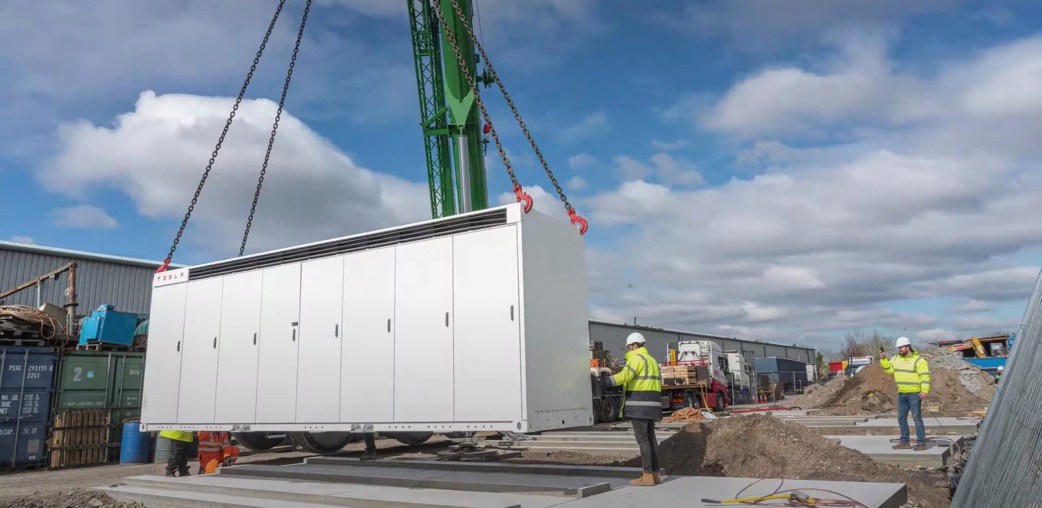 ESS Cabinets Becoming Common
Credit: Tesla Energy
Advantage:
Trending due to modular design flexibility for smaller projects
Safer installation due to less on-site connections
Listing Requirements
Challenges:
Difficult to provide deflagration prevention due to small air volume
Lower energy density for larger projects
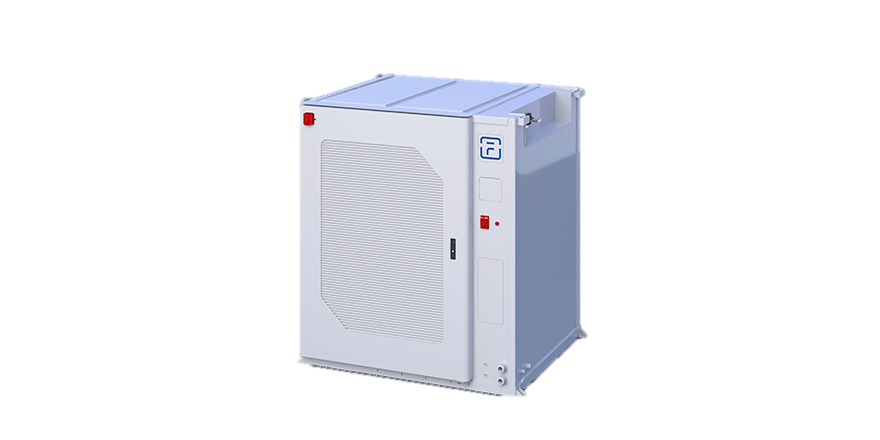 Credit: Fluence
PNNL-SA-167563
October 15, 2021
PNNL available technology
IntelliVent™
PNNL-SA-167563
October 15, 2021
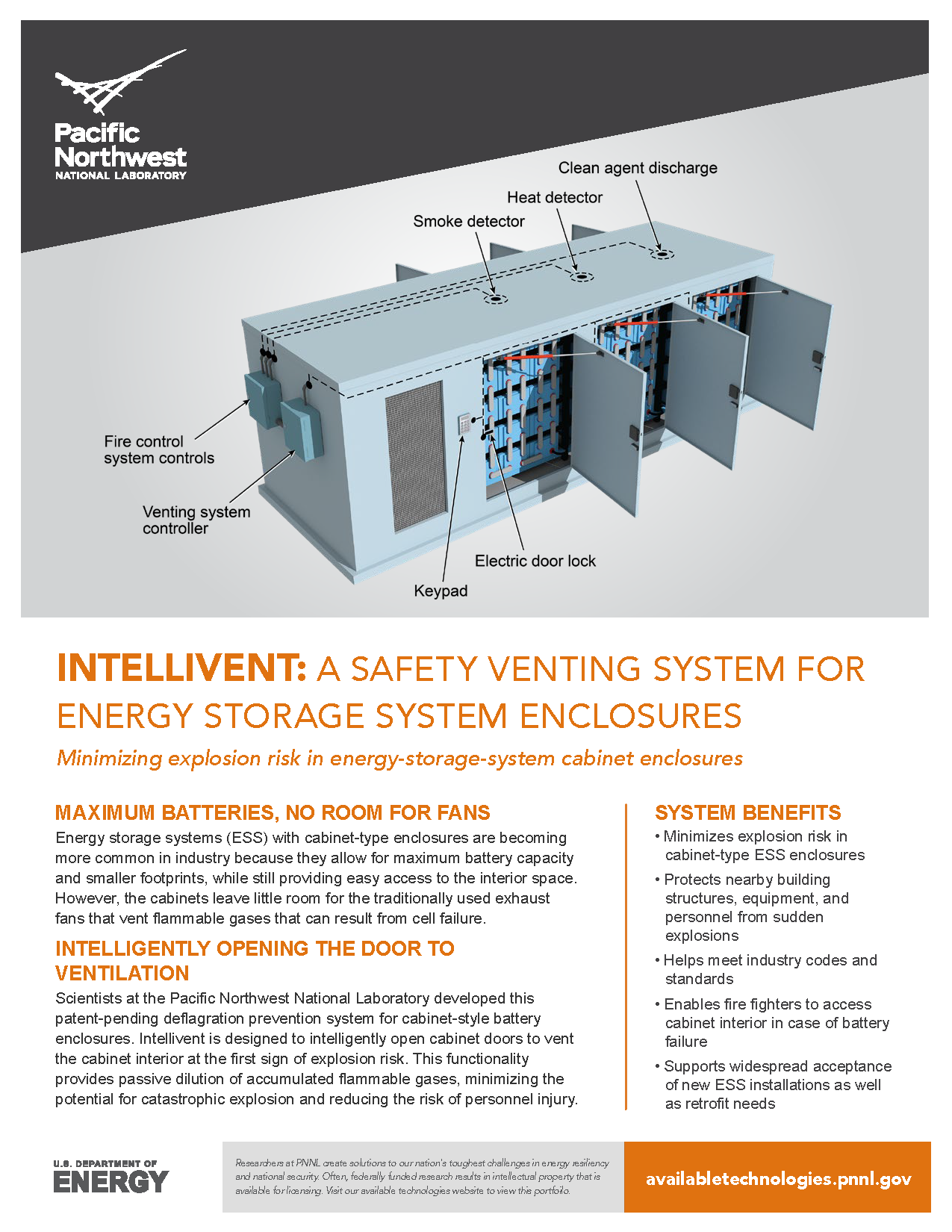 IntelliVent™
https://www.pnnl.gov/news-media/pnnl-invention-reduces-risk-battery-explosions
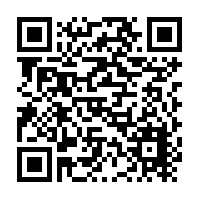 PNNL-SA-167563
October 15, 2021
Thank you
Matthew Paiss, Technical Advisor
Battery Materials & Systems

Matthew.paiss@pnnl.gov
Acknowledgements
Dr. Imre Gyuk, DOE  
Office of Electricity
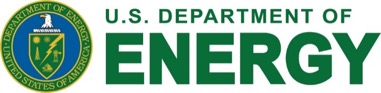 PNNL-SA-167563